Вертикальні структури геосистеми (топічна ландшафтна екологія)
П о н я т т я   в е р т и к а л ь н о ї  (т о п і ч н о ї) с т р у к т у р и
При аналізі вертикальної (синонім — топічної) структури геосистеми вважається, що вона однорідна в територіальному відно­шенні, але «по вертикалі» розкладається на різнорідні частини (рослинність – ґрунт – гірські   породи тощо або різні яруси рос­линності – горизонти  ґрунту – шари гірських порід тощо), які пов’язані  між собою певними відношеннями.
Під складовими вертикальних структур мають на увазі не стільки різні за своїм висотним положенням шари гео­системи, скільки деякі її частини, специфічні в ній за функцією, фізико-хімічними та іншими 
характеристиками.
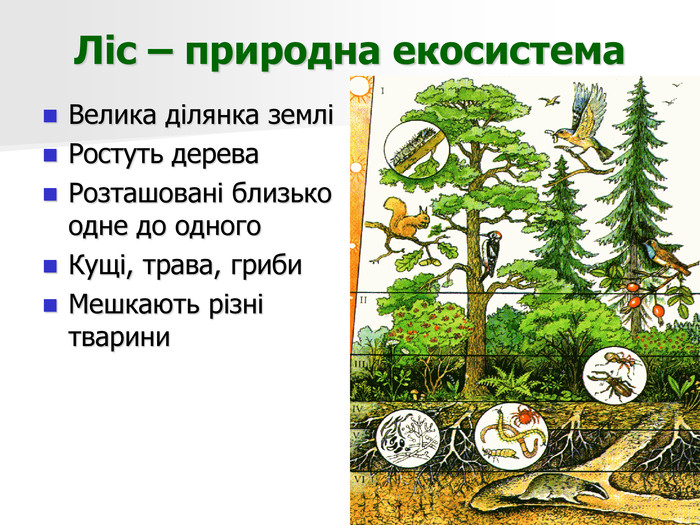 При аналізі вертикальної структури геосистеми будь-яка з її складових розглядається як територіально однорідна, тобто при­пускається, що її характеристики на певній площі лишаються 
незмінними.
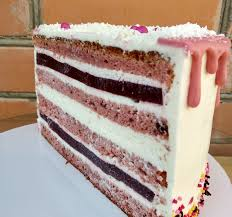 К о н ц е п ц і я   м н о ж и н н о с т і   ве р т и к а л ь  н и х   с т р у к т у р
Щоб виділити вертикальну структуру геосистеми, необхідно визначити множину її елементів і тип відношень (зв’язків) між ними.
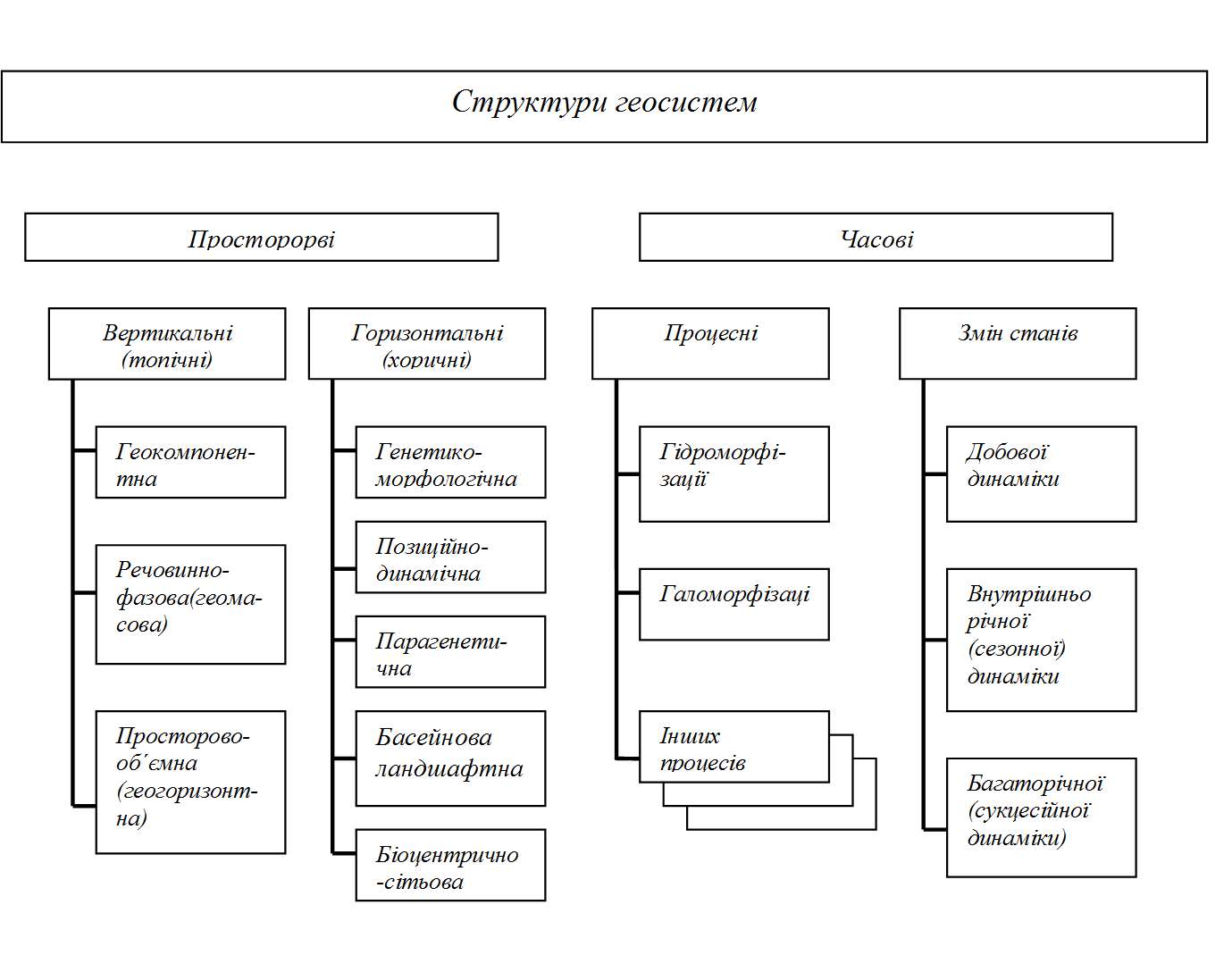 Вертикальні структури
геокомпонентний (поділ вертикального розрізу геосистеми за ком­понентами природи і далі за їх генетично однорідними частинами);
 речовинно-фазовий (структурні частини виділяються як тіла, од­норідні за фазовим станом, фізико-хімічними та іншими властиво­стями речовини);
просторово-об’ємний (вертикальний профіль гео­системи поділяється на деякі однорідні шари, точніше – об’єми).
Геокомпонентний  спосіб декомпозиції геосистем (генетико-еволюційний аналіз)
Компонентами природи (геокомпонентами) необхідно вважати матеріальні тіла природного походження, які відрізняються між собою переважаючим фізико-агрегатним (фазовим) станом речовини, наявністю (або від­сутністю) та формою органічного життя, основними механізмами утворення, положенням щодо земної поверхні та основними функ­ціями в геосистемі.
Геокомпоненти
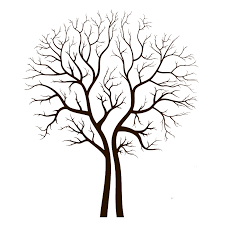 Рельєф,
Клімат,
Антропогенні об'єкти,
Тверді маси земної кори, 
По­вітряні маси атмосфери, 
поверхневі та ґрунтові води, 
ґрунти, 
рос­линність, 
тварини, 
мікроорганізми.
Геокомпоненти – складні  тіла. У кожному з них є й речовини, які відіграють функцію основної субстанції інших геокомпонентів.
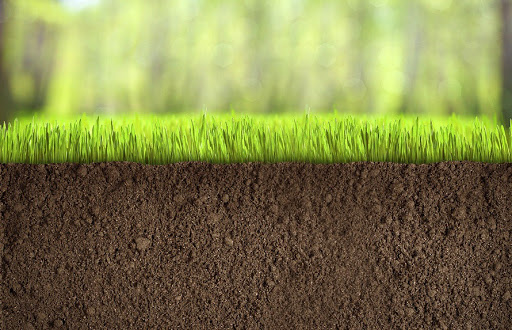 Виділення елементів у геокомпонентній вертикальній структурі виходить з поділу геокомпонентів на їх більш генетично однорід­ні частини
Гірські породи - верстви (породи одного віку та походження). 
Грунт – його  генетичні горизонти. 
Ґрун­тові води  розрізняють за шаром порід, які їх вміщують.
Рослинний та  тваринний світ – популяції.
Поверхневі води та повітряні маси при генетико-еволюційному аналізі геосистем на елементи, як правило, не розкладаються.
Р е ч о в и н н о-ф а з о в и й (г е о м а с о в и й) с п о с і б (внутрішньогеосистемні звязки)
Геомаси – це якісно своєрідні тіла геосистеми, які мають певну масу, специфічне функціональне призначення, а також швидкість змін у часі та (або) переміщення в просторі. 

Як геомаси виділяються аеромаси, гідромаси, педомаси, літомаси, фітомаси, зоомаси, 
мортмаси.

Від геокомпонентів вони 
відрізняються більшою 
речовинною однорідністю.
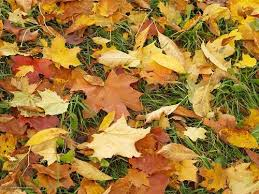 Типи геомас виділяються на основі відмінностей у функціональ­ному призначенні в геосистемі, щільності та швидкості зміни в часі і переміщенні в просторі
Фітомаси - однорічне листя деревно-чагарникових рослин, багаторічне листя цих рослин, хвойне листя, транспортно-скелетні органи, корені тощо.
Педомаси – за основу взято відмінності в механічному складі (глинисті, суг­линкові, піщані типи педомас тощо).
Аеромаси – за основу взято їх  температуру (кріотермальні, нанотермальні, мезотермальні та інші аеромаси), 
Гідромаси – стан  вологи та її знаходження в інших геомасах (ат­мосферні, снігові, льодові, ґрунтові та інші гідромаси). 
Літомаси поділяються за їх щільністю та хімічним складом (карбонатні, силікатні та інші типи), мортмаси – за  ступенем розкладання та по­ходженням (сухостій, підстилка, торф,  та ін.).
П р о с т о р о в о-о б’є м н и й   с п о с і б (геогоризонтний) (вертикальних потоків енергії та речовин у геосистемі)
Геогоризонт розглядається як комплексне утворення, в яке входять усі геомаси, які містяться в певному шарі геосистеми. 
Основним  критерієм виділення геогоризонту є специфічний набір геомас у межах певного шару геосистеми. Зміна цього набору (поява нового виду геомаси, зміна їх пропорцій тощо) свідчить про появу у вертикальному профілі геосистеми нового геогоризонту.
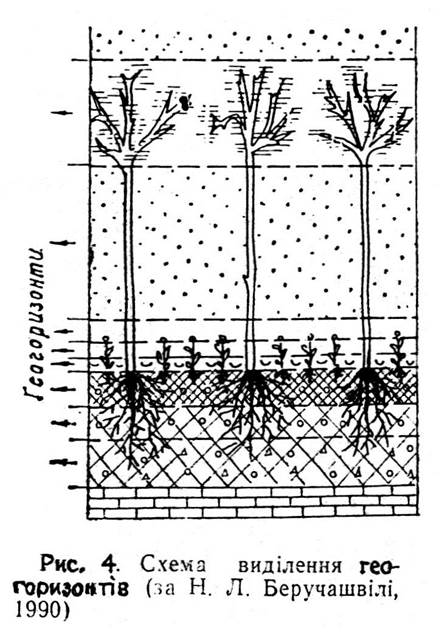 Основними характеристиками геосистеми є
потужність (відстань від нижньої до верхньої межі елементарної геосистеми),
складність (число геогоризонтів у геосистемі), 
напруженість (число геогоризонтів на 1 м вертикального профілю).
Генетичні горизонти змінюються протягом року. 

Мінлива не тільки їх потужність, а й кількість.
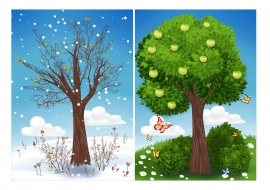 Вертикальні межі геосистем
Вертикальні межі відокремлюють геосистему від її зовнішнього середовища, точніше – від  деяких нижніх шарів літосфери (нижня межа) та верхніх шарів атмосфери (верхня межа геосистеми).
Вертикальні межі слід проводити по тому рівню, де щезають горизонтальні відмінності між геосистемами.
В залежності від об'єкту дослідження вертикальні межі можуть виділятися по різному.
Верхні межі
Характерні особливості верхніх меж геосистем – це  їх мінливість у часі залежно від пори року, погодних умов та стану розвитку фітоценозу, а також слабка вираженість цих меж, зумовлена   значною   відкритістю   геосистем   у   вертикальному напрямку.
При дослідженні зв’язків між елементами геосистеми, зумовле­них фізичними процесами (вологообігом, потоками енергії тощо), як складову геосистеми слід розглядати деякий об’єм атмосфери, де ці процеси відбуваються і впливають на його стан.
Фітокліматичними та стаціонарними дослідженнями геосистем встановлено, що їх вплив на значення метеоелементів сягає в 1,5-2 рази    більшої висоти,  ніж висота  рослинного ярусу.  Взимку вплив засніженої поверхні геосистеми на атмосферу набагато мен­ший і загалом не перевищує кількох метрів.
Нижні межі.
Нижню  межу геосистем при їх генетико-еволюційному аналізі  проводять по гірських породах, які є субстратом формування сучасного рельєфу.
При аналізі міграційних потоків у геосистемі положення її нижньої межі визначається  глибиною  можливого  проникнення мігруючої речовини. 
При балансових дослідженнях геосистеми за її нижню межу слід вважати рівень, нижче якого шари вже не охоплюються кру­гообігом певної речовини. Для водного балансу це здебільшого рівень ґрунтових вод.